Concurrency control (OCC and MVCC)
COS 418/518
Lecture 16

Michael Freedman & Wyatt Lloyd
Serializability Execution of a set of transactions over multiple items is equivalent to some serial execution of txns
2
Lock-based concurrency control
Big Global Lock:  Results in a serial transaction schedule at the cost of performance
Two-phase locking with finer-grain locks:
Growing phase when txn acquires locks
Shrinking phase when txn releases locks (typically commit)
Allows txn to execute concurrently, improving performance
3
[Speaker Notes: So that motivates the 2PL algorithm.]
Q:  What if access patterns rarely,if ever, conflict?
4
Be optimistic!
Goal:   Low overhead for non-conflicting txns
Assume success!
Process transaction as if would succeed
Check for serializability only at commit time
If fails, abort transaction
Optimistic Concurrency Control (OCC) 
Higher performance when few conflicts vs. locking
Lower performance when many conflicts vs. locking
5
2PL vs OCC
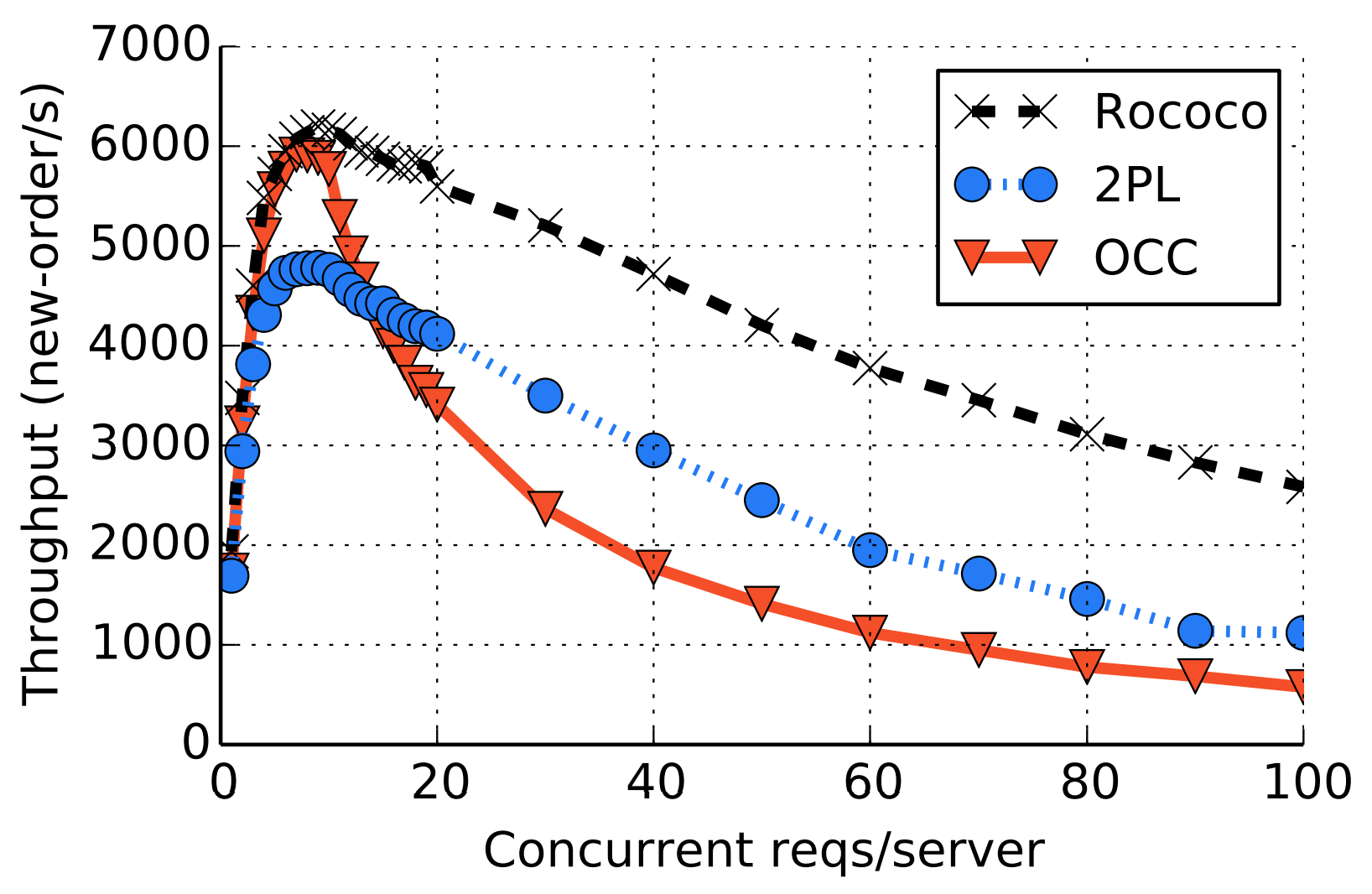 From ”Rococo” paper in OSDI 2014.  Focus on 2PL vs. OCC.
Observe OCC better when write rate lower (fewer conflicts), worse than 2PL with write rate higher (more conflicts)
6
OCC:  Three-phase approach
Begin:  Record timestamp marking the transaction’s beginning
Modify phase:  
Txn can read values of committed data items
Updates only to local copies (versions) of items (in db cache)
Validate phase
Commit phase
If validates, transaction’s updates applied to DB
Otherwise, transaction restarted
Care must be taken to avoid “TOCTTOU” issues
7
[Speaker Notes: Time to check t Time to use]
txn coord
txn coord
P
O
OCC:  Why validation is necessary
New txn creates shadow copies of P and Q
P and Q’s copies at inconsistent state
When commits txn updates,
create new versions at some timestamp t
Q
8
OCC:  Validate Phase
Transaction is about to commit.                 System must ensure:
Initial consistency: Versions of accessed objects at start consistent
No conflicting concurrency:  No other txn has committed an operation at object that conflicts with one of this txn’s invocations
9
OCC:  Validate Phase
Validation needed by transaction T to commit: 
For all other txns O either committed or in validation phase, one of following holds:
O completes commit before T starts modify
T starts commit after O completes commit,         and ReadSet T and WriteSet O are disjoint 
Both ReadSet T and WriteSet T are disjoint from WriteSet O, and O completes modify phase. 
When validating T, first check (A), then (B), then (C).                              If all fail, validation fails and T aborted
10
2PL & OCC = strict serialization
Provides semantics as if only one transaction was running on DB at time, in serial order
      + Real-time guarantees

2PL:  Pessimistically get all the locks first
OCC:  Optimistically create copies, but then recheck all read + written items before commit
11
Multi-version            concurrency control
Generalize use of multiple versions of objects
12
Multi-version concurrency control
Maintain multiple versions of objects, each with own timestamp.  Allocate correct version to reads.
Prior example of MVCC:
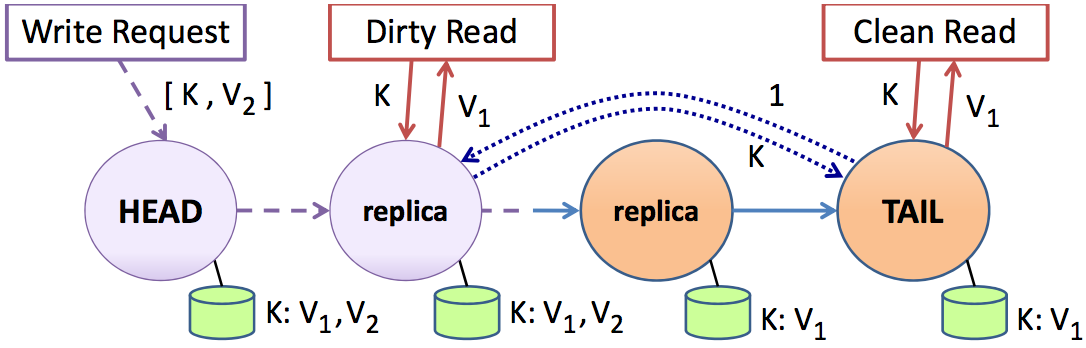 13
Multi-version concurrency control
Maintain multiple versions of objects, each with own timestamp.  Allocate correct version to reads.
Unlike 2PL/OCC, reads never rejected
Occasionally run garbage collection to clean up
14
MVCC Intuition
Split transaction into read set and write set
All reads execute as if one “snapshot”
All writes execute as if one later “snapshot”

Yields snapshot isolation  <  serializability
15
Timestamps in MVCC
Transactions are assigned timestamps, which may get assigned to objects those txns read/write
Every object version OV has both read and write TS
ReadTS:  Largest timestamp of txn that reads OV
WriteTS:  Timestamp of txn that wrote OV
16
Executing transaction T in MVCC
Find version of object O to read:
# Determine the last version written before read snapshot time
Find OV  s.t. max { WriteTS(OV) | WriteTS(OV) <= TS(T) }
ReadTS(OV) = max(TS(T), ReadTS(OV))
Return OV to T
Perform write of object O or abort if conflicting:
Find  OV  s.t. max { WriteTS(OV) | WriteTS(OV) <= TS(T) }
# Abort if another T’ exists and has read O after T
If  ReadTS(OV) > TS(T)
Abort and roll-back T
Else
Create new version OW
Set ReadTS(OW) = WriteTS(OW) = TS(T)
17
txn
txn
txn
Digging deeper
Notation
 
        W(1) = 3:	Write creates version 1 
		with WriteTS = 3
         R(1) = 3:  	Read of version 1 
		returns timestamp 3
write(O)
by TS=3
O
TS = 3
TS = 4
TS = 5
18
txn
txn
txn
Digging deeper
Notation
 
        W(1) = 3:	Write creates version 1 
		with WriteTS = 3
         R(1) = 3:  	Read of version 1 
		returns timestamp 3
write(O)
by TS=5
W(1) = 3
R(1) = 3
O
TS = 3
TS = 4
TS = 5
19
txn
txn
txn
Digging deeper
Notation
 
        W(1) = 3:	Write creates version 1 
		with WriteTS = 3
         R(1) = 3:  	Read of version 1 
		returns timestamp 3
W(1) = 3
R(1) = 3
W(2) = 5
R(2) = 5
O
Find v such that max WriteTS(v) <= (TS = 4)
v = 1 has (WriteTS = 3) <= 4
If ReadTS(1) > 4, abort
3 > 4:  false  
Otherwise, write object
write(O)
by TS = 4
TS = 3
TS = 4
TS = 5
20
[Speaker Notes: Write O by txn T, find serializable write or abort:  
Find  OV  s.t. max { WriteTS(OV) | WriteTS(OV) <= TS(T) }
If  ReadTS(OV) > TS(T)
Abort and roll-back T
Else
Create new version OW
ReadTS(Ow) = WriteTS(Ow) = TS(T)]
txn
txn
txn
Digging deeper
Notation
 
        W(1) = 3:	Write creates version 1 
		with WriteTS = 3
         R(1) = 3:  	Read of version 1 
		returns timestamp 3
W(1) = 3
R(1) = 3
W(3) = 4
R(3) = 4
W(2) = 5
R(2) = 5
O
Find v such that max WriteTS(v) <= (TS = 4)
v = 1 has (WriteTS = 3) <= 4
If ReadTS(1) > 4, abort
3 > 4:  false  
Otherwise, write object
TS = 3
TS = 4
TS = 5
21
txn
txn
txn
Digging deeper
Notation
 
        W(1) = 3:	Write creates version 1 
		with WriteTS = 3
         R(1) = 3:  	Read of version 1 
		returns timestamp 3
W(1) = 3
R(1) = 3
R(1) = 5
O
BEGIN Transaction
tmp = READ(O)
WRITE (O, tmp + 1)
END Transaction
Find v such that max WriteTS(v) <= (TS = 5)
v = 1 has (WriteTS = 3) <= 5
Set R(1) = max(5, R(1)) = 5
TS = 3
TS = 4
TS = 5
22
[Speaker Notes: Read O by txn T, find version to read (never rejected):
Find OV  s.t. max { WriteTS(OV) | WriteTS(OV) <= TS(T) }
ReadTS(OV) = max(TS(T), ReadTS(OV))
Return OV to T]
txn
txn
txn
Digging deeper
Notation
 
        W(1) = 3:	Write creates version 1 
		with WriteTS = 3
         R(1) = 3:  	Read of version 1 
		returns timestamp 3
W(1) = 3
R(1) = 3
W(2) = 5
R(2) = 5
R(1) = 5
O
Find v such that max WriteTS(v) <= (TS = 5)
v = 1 has (WriteTS = 3) <= 5
If ReadTS(1) > 5, abort
5 > 5:  false  
Otherwise, write object
BEGIN Transaction
tmp = READ(O)
WRITE (O, tmp + 1)
END Transaction
TS = 3
TS = 4
TS = 5
23
[Speaker Notes: Read O by txn T, find version to read (never rejected):
Find OV  s.t. max { WriteTS(OV) | WriteTS(OV) <= TS(T) }
ReadTS(OV) = max(TS(T), ReadTS(OV))
Return OV to T]
txn
txn
txn
Digging deeper
Notation
 
        W(1) = 3:	Write creates version 1 
		with WriteTS = 3
         R(1) = 3:  	Read of version 1 
		returns timestamp 3
W(1) = 3
R(1) = 3
W(2) = 5
R(2) = 5
R(1) = 5
O
Find v such that max WriteTS(v) <= (TS = 4)
v = 1 has (WriteTS = 3) <= 4
If ReadTS(1) > 4, abort
5 > 4:  true
write(O)
by TS = 4
TS = 3
TS = 4
TS = 5
24
[Speaker Notes: Read O by txn T, find version to read (never rejected):
Find OV  s.t. max { WriteTS(OV) | WriteTS(OV) <= TS(T) }
ReadTS(OV) = max(TS(T), ReadTS(OV))
Return OV to T]
txn
txn
txn
Digging deeper
Notation
 
        W(1) = 3:	Write creates version 1 
		with WriteTS = 3
         R(1) = 3:  	Read of version 1 
		returns timestamp 3
W(1) = 3
R(1) = 3
W(2) = 5
R(2) = 5
R(1) = 5
R(1) = 5
O
Find v such that max WriteTS(v) <= (TS = 4)
v = 1 has (WriteTS = 3) <= 4
Set R(1) = max(4, R(1)) = 5
BEGIN Transaction
tmp = READ(O)
WRITE (P, tmp + 1)
END Transaction
TS = 3
TS = 4
TS = 5
Then write on P succeeds as well
25
[Speaker Notes: Read O by txn T, find version to read (never rejected):
Find OV  s.t. max { WriteTS(OV) | WriteTS(OV) <= TS(T) }
ReadTS(OV) = max(TS(T), ReadTS(OV))
Return OV to T]